PRESIDENTES      DE  MÉXICO
1934-1940   Lázaro Cárdenas del Río1940-1946   Manuel Ávila Camacho1946-1952   Miguel Alemán Valdés1952-1958   Adolfo Ruíz Cortines1958-1964   Adolfo López Mateos1964-1970   Gustavo Díaz Ordaz1970-1976   Luis Echeverría Álvarez1976-1982   José López Portillo y Pacheco1982-1988   Miguel de la Madrid Hurtado1988-1994   Carlos Salinas de Gortari1994-2000   Ernesto Zedillo Ponce de León2000-2006   Vicente Fox Quesada
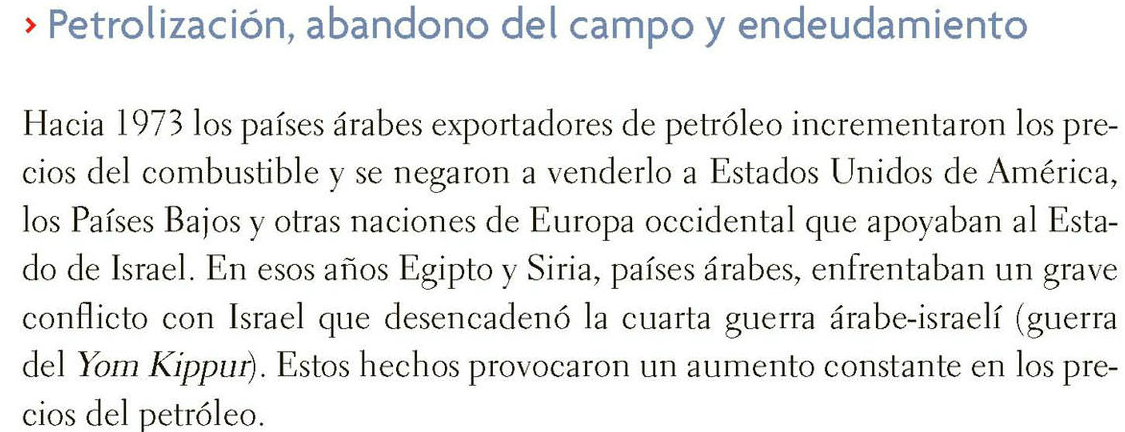 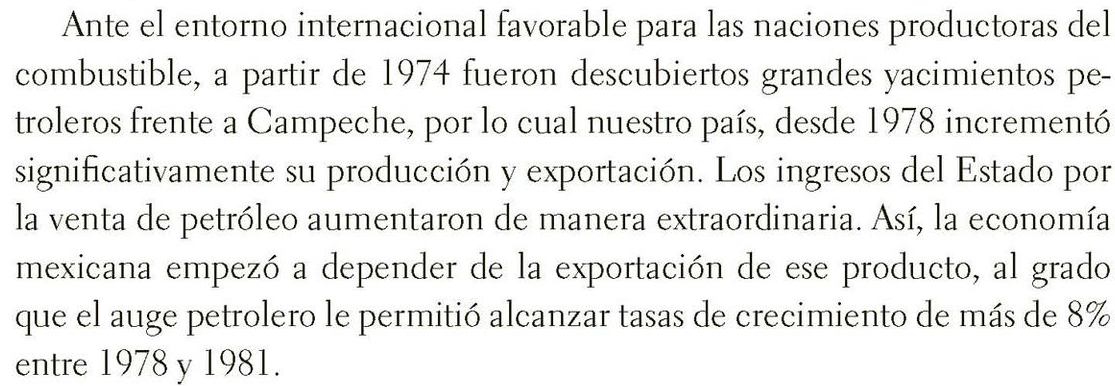 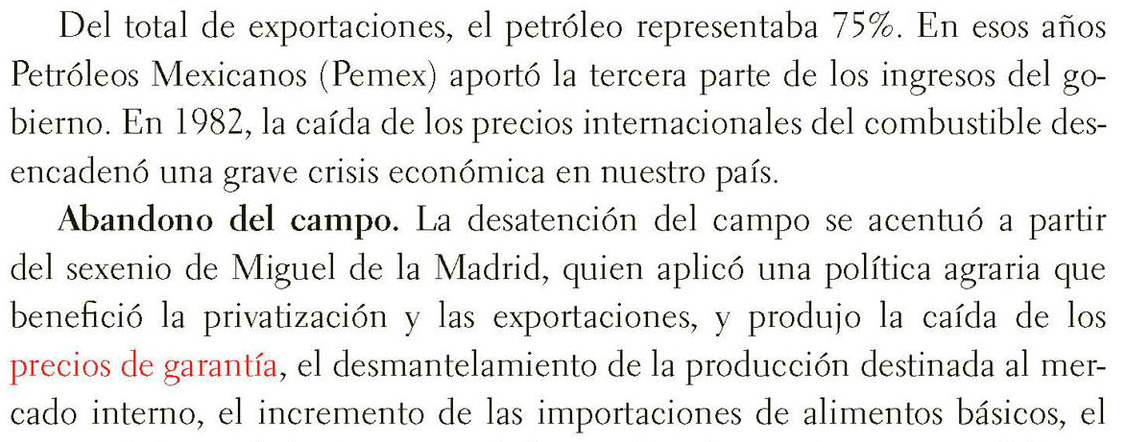 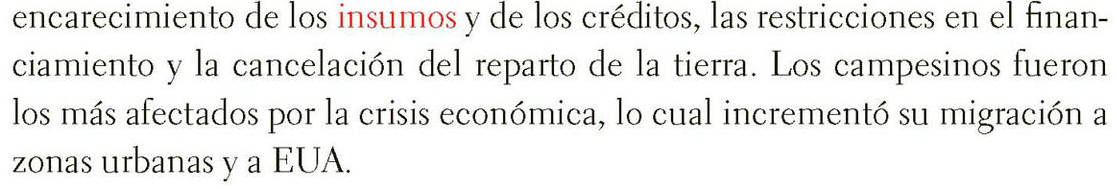 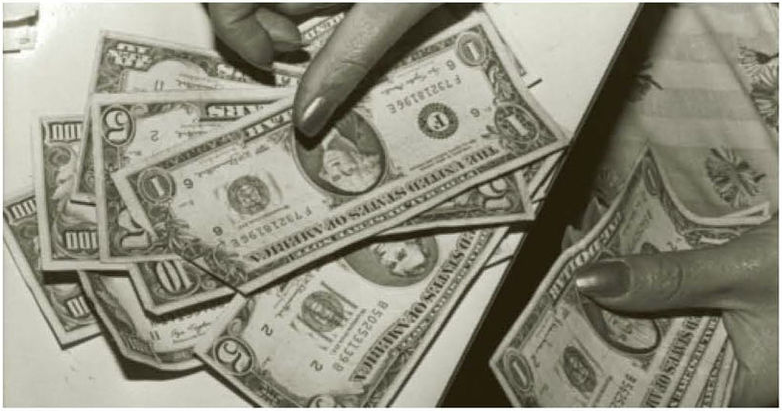 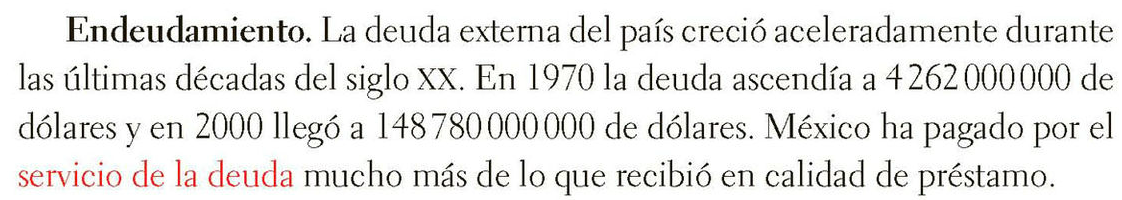 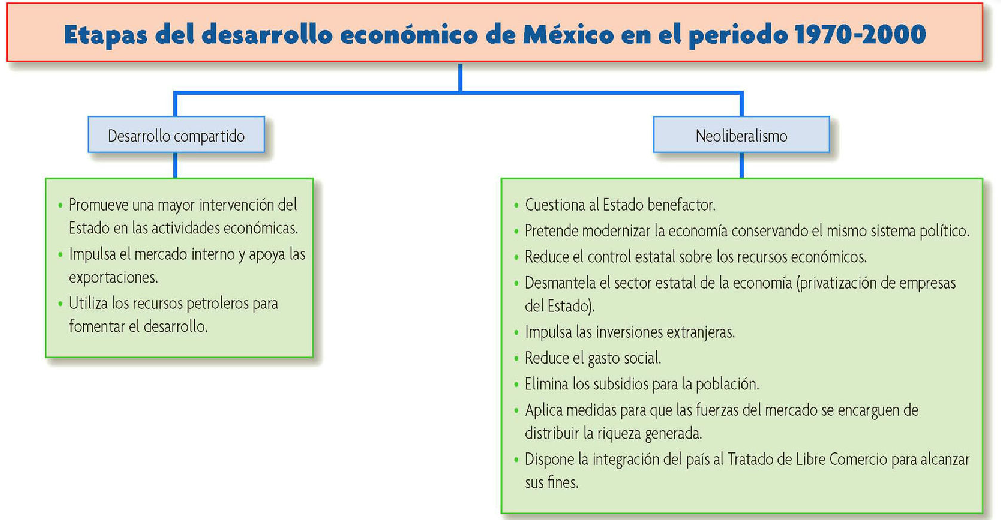 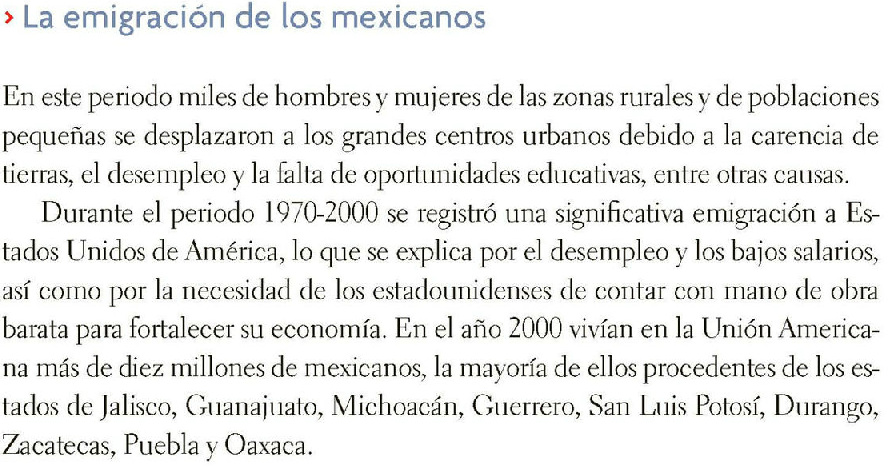 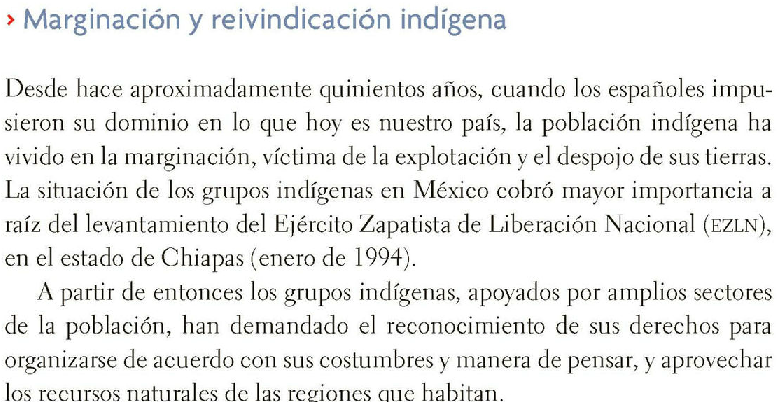 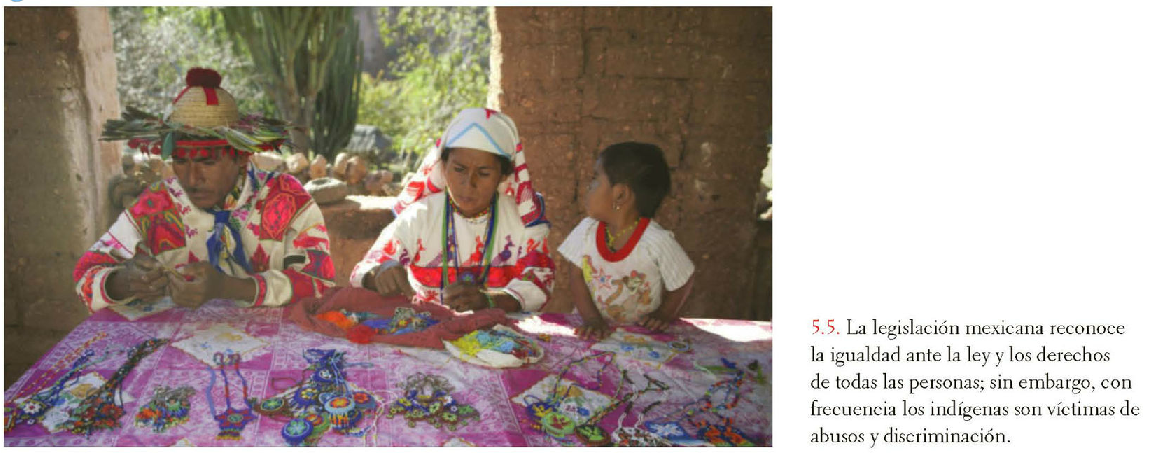 GRACIAS POR SU ATENCIÓN